Understanding Mississippi’s moisture sources in present and future climate
Atmospheric rivers related to extreme precipitation over Norway 
(Benedict et al., 2019, Mon. Wea. Rev.)
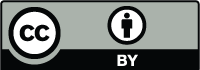 Imme Benedict, Chiel van Heerwaarden,  Ruud van der Ent, Albrecht Weerts, Wilco Hazeleger
Imme Benedict, EGU 2019
1
For the Mississippi basin studies focus on..
.. Change of E, P and circulation towards the future
.. Moisture tracking in present climate (re-analysis)



 Mississippi’s moisture sources in a future climate
New here:
Imme Benedict, EGU 2019
2
Research question
How will climate change affect the moisture source regions of the Mississippi?
Imme Benedict, EGU 2019
3
Tracking method: WAM-2layers
Van der Ent, 2010
Climate data: EC-Earth
Hazeleger et al. (2010,2012)
Imme Benedict, EGU 2019
4
Tracking method: WAM-2layers
Van der Ent, 2010
Climate data: EC-Earth
Hazeleger et al. (2010,2012)
30-years present

30-years future
increased SST
increased GHG (RCP4.5)
Spatial resolution: 25 by 25 km
E, P, q, u, v
Imme Benedict, EGU 2019
5
Tracking method: WAM-2layers
Van der Ent, 2010
Climate data: EC-Earth
Hazeleger et al. (2010,2012)
Eulerian Approach 
 = Solves water balance for every grid cell
Tracking on two layers (mixed layer assumed)
Originally applied to ERA-Interim
30-years present

30-years future
increased SST
increased GHG (RCP4.5)
Spatial resolution: 25 by 25 km
E, P, q, u, v
Imme Benedict, EGU 2019
6
Tracking method: WAM-2layers
Van der Ent, 2010
Climate data: EC-Earth
Hazeleger et al. (2010,2012)
Eulerian Approach 
 = Solves water balance for every grid cell
Tracking on two layers (mixed layer assumed)
Originally applied to ERA-Interim
30-years present

30-years future
increased SST
increased GHG (RCP4.5)
Spatial resolution: 25 by 25 km
E, P, q, u, v
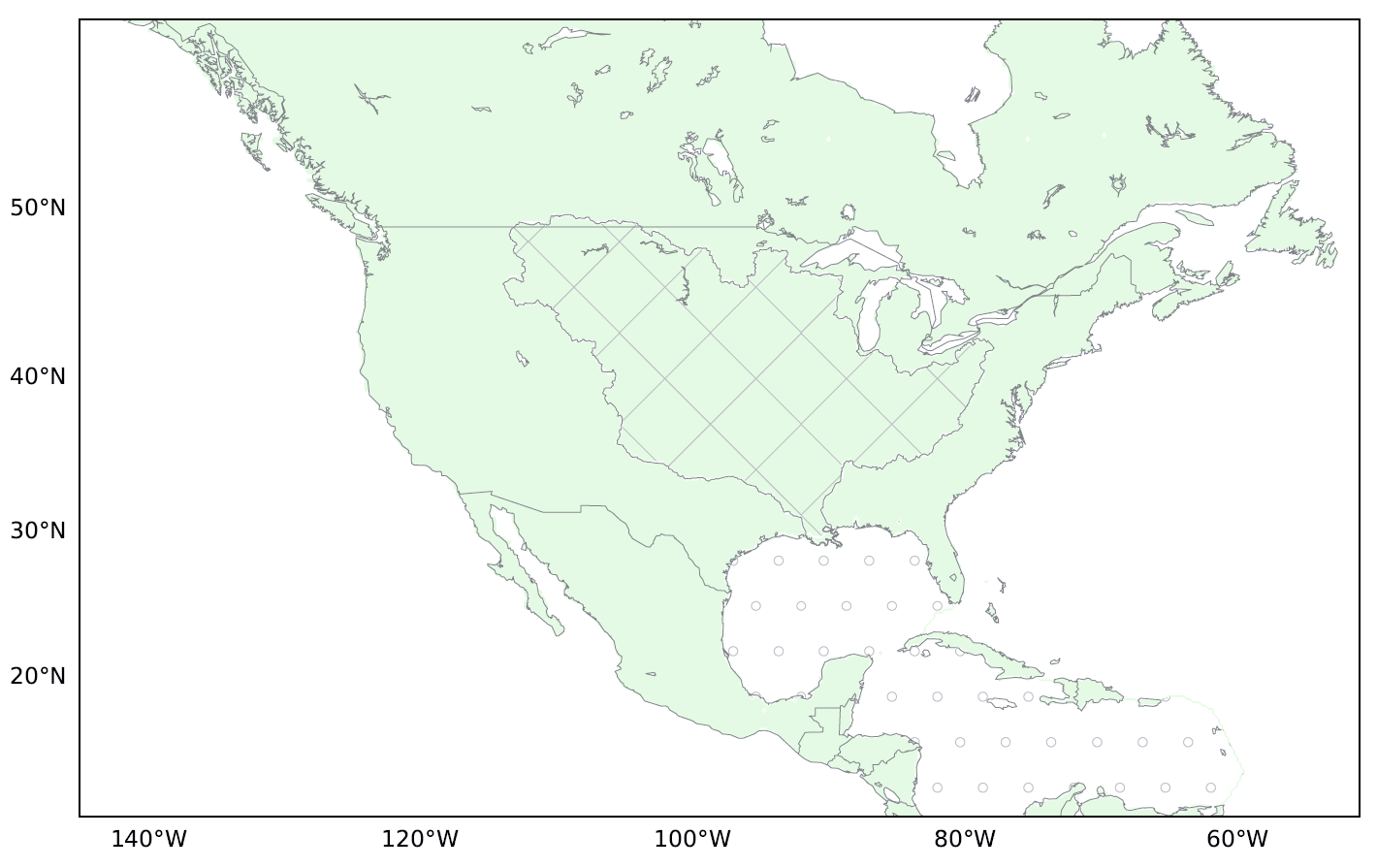 Imme Benedict, EGU 2019
7
Tracking method: WAM-2layers
Van der Ent, 2010
Climate data: EC-Earth
Hazeleger et al. (2010,2012)
Eulerian Approach 
 = Solves water balance for every grid cell
Tracking on two layers (mixed layer assumed)
Originally applied to ERA-Interim
30-years present

30-years future
increased SST
increased GHG (RCP4.5)
Spatial resolution: 25 by 25 km
E, P, q, u, v
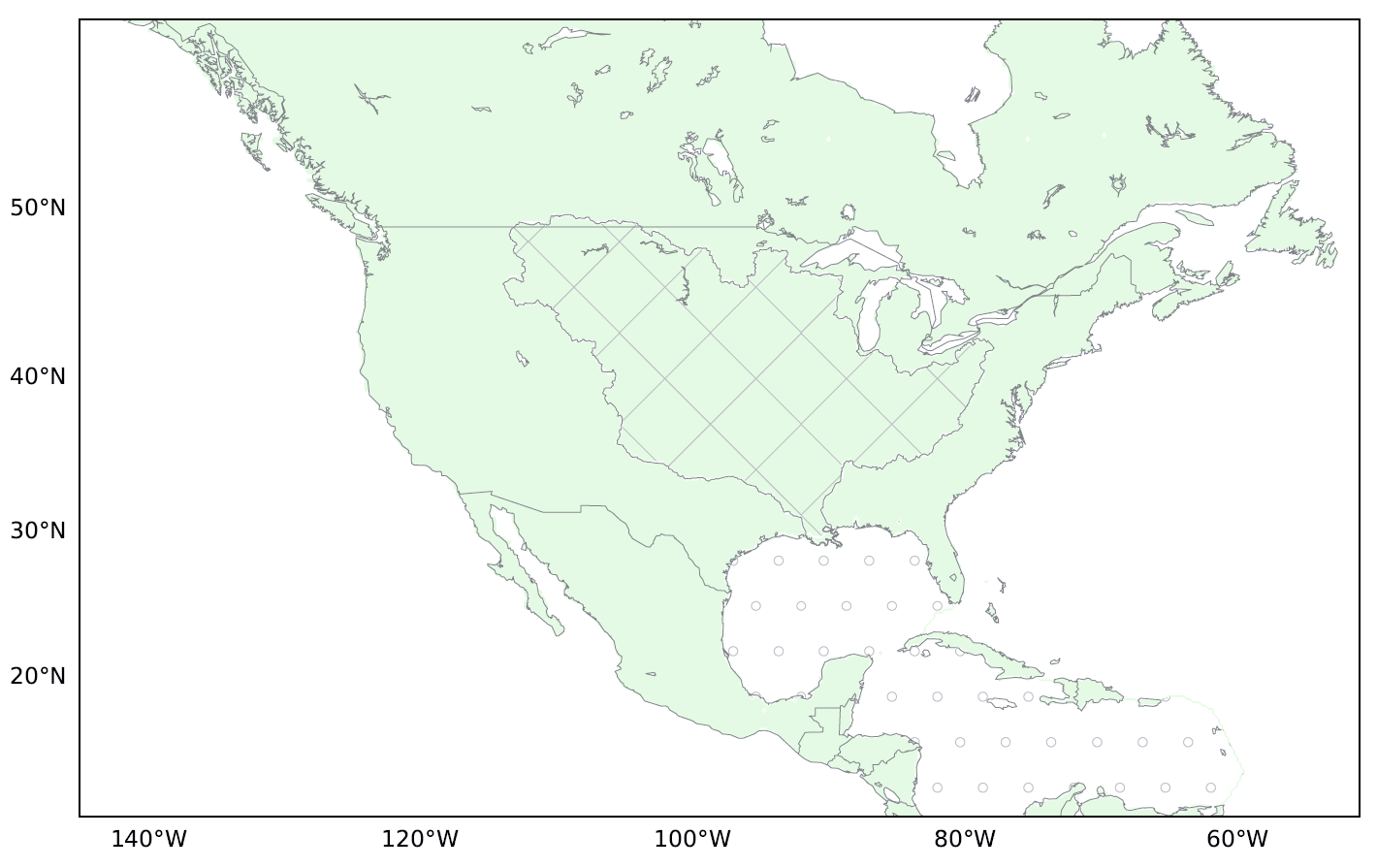 Precipitation (P)
Imme Benedict, EGU 2019
8
Tracking method: WAM-2layers
Van der Ent, 2010
Climate data: EC-Earth
Hazeleger et al. (2010,2012)
Eulerian Approach 
 = Solves water balance for every grid cell
Tracking on two layers (mixed layer assumed)
Originally applied to ERA-Interim
30-years present

30-years future
increased SST
increased GHG (RCP4.5)
Spatial resolution: 25 by 25 km
E, P, q, u, v
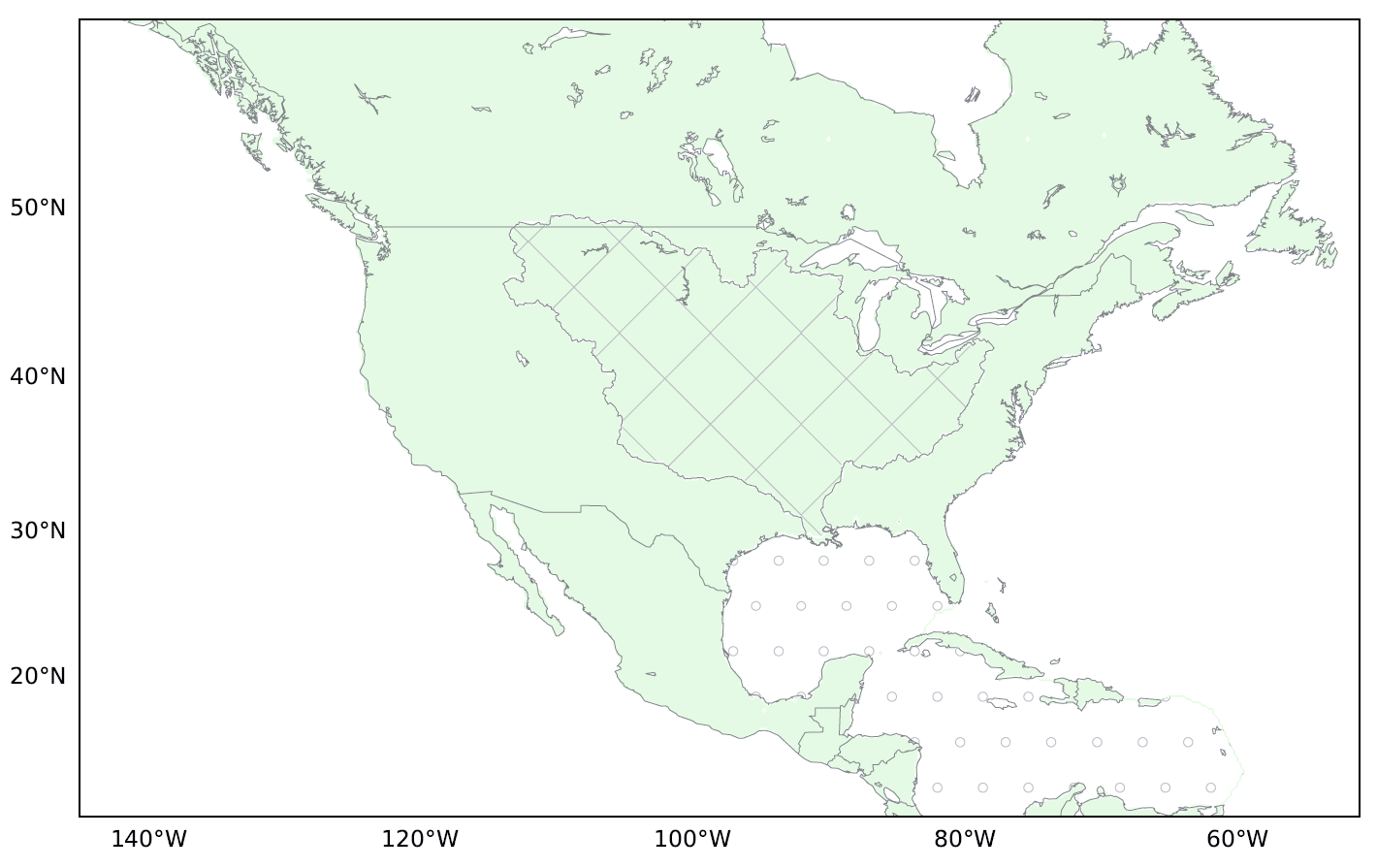 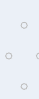 Precipitation (P)
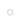 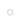 Imme Benedict, EGU 2019
9
Tracking method: WAM-2layers
Van der Ent, 2010
Climate data: EC-Earth
Hazeleger et al. (2010,2012)
Eulerian Approach 
 = Solves water balance for every grid cell
Tracking on two layers (mixed layer assumed)
Originally applied to ERA-Interim
30-years present

30-years future
increased SST
increased GHG (RCP4.5)
Spatial resolution: 25 by 25 km
E, P, q, u, v
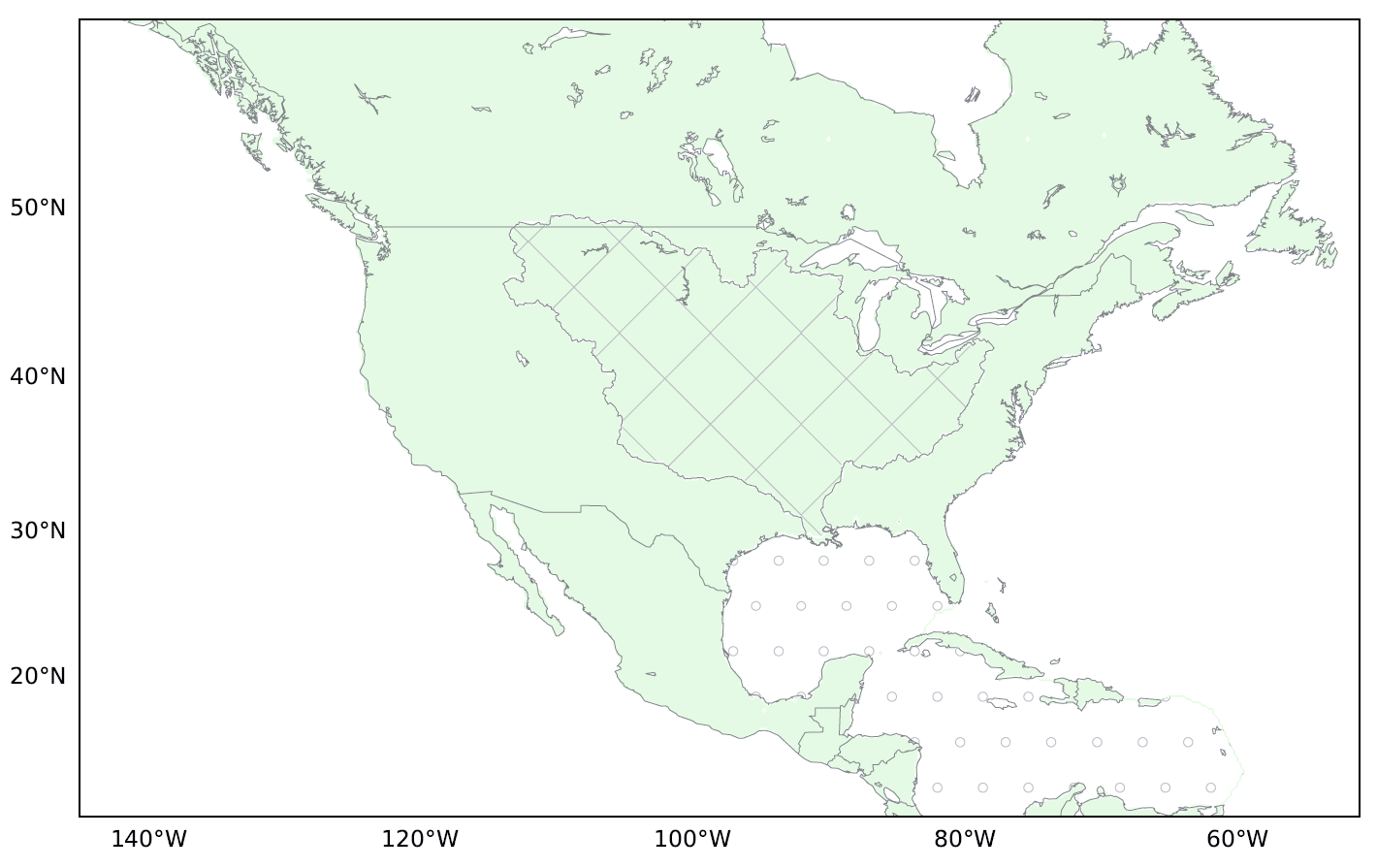 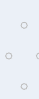 Precipitation (P)
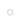 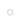 Evaporation (E)
Imme Benedict, EGU 2019
10
Tracking moisture from the Mississippi basinBackward - per timestep
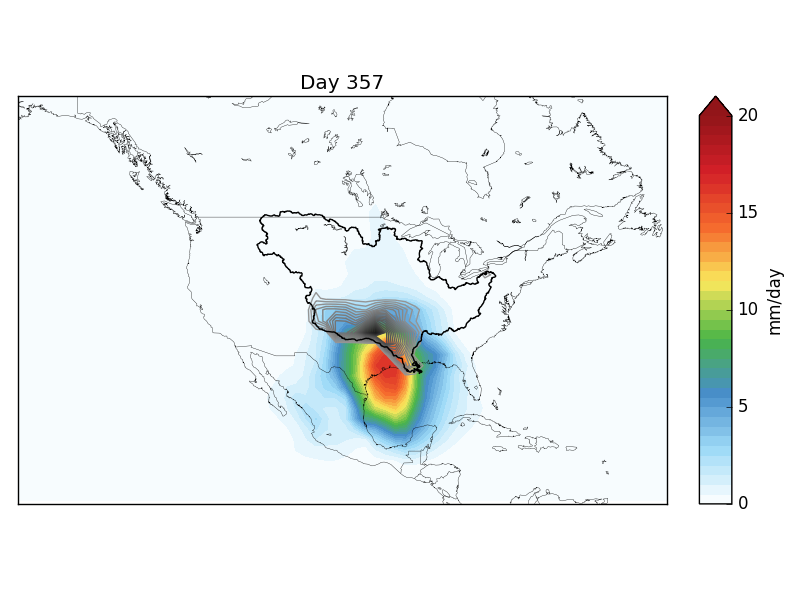 Grey/black contours = precipitation

Colours = tracked moisture
Imme Benedict, EGU 2019
11
[Speaker Notes: Backward or forward?!?]
Tracking moisture from the Mississippi basinBackward - per timestep
Grey/black contours = precipitation

Colours = tracked moisture
Imme Benedict, EGU 2019
12
[Speaker Notes: Backward or forward?!?]
Absolute moisture sources Mississippi basinSeasons - Present vs. future climate
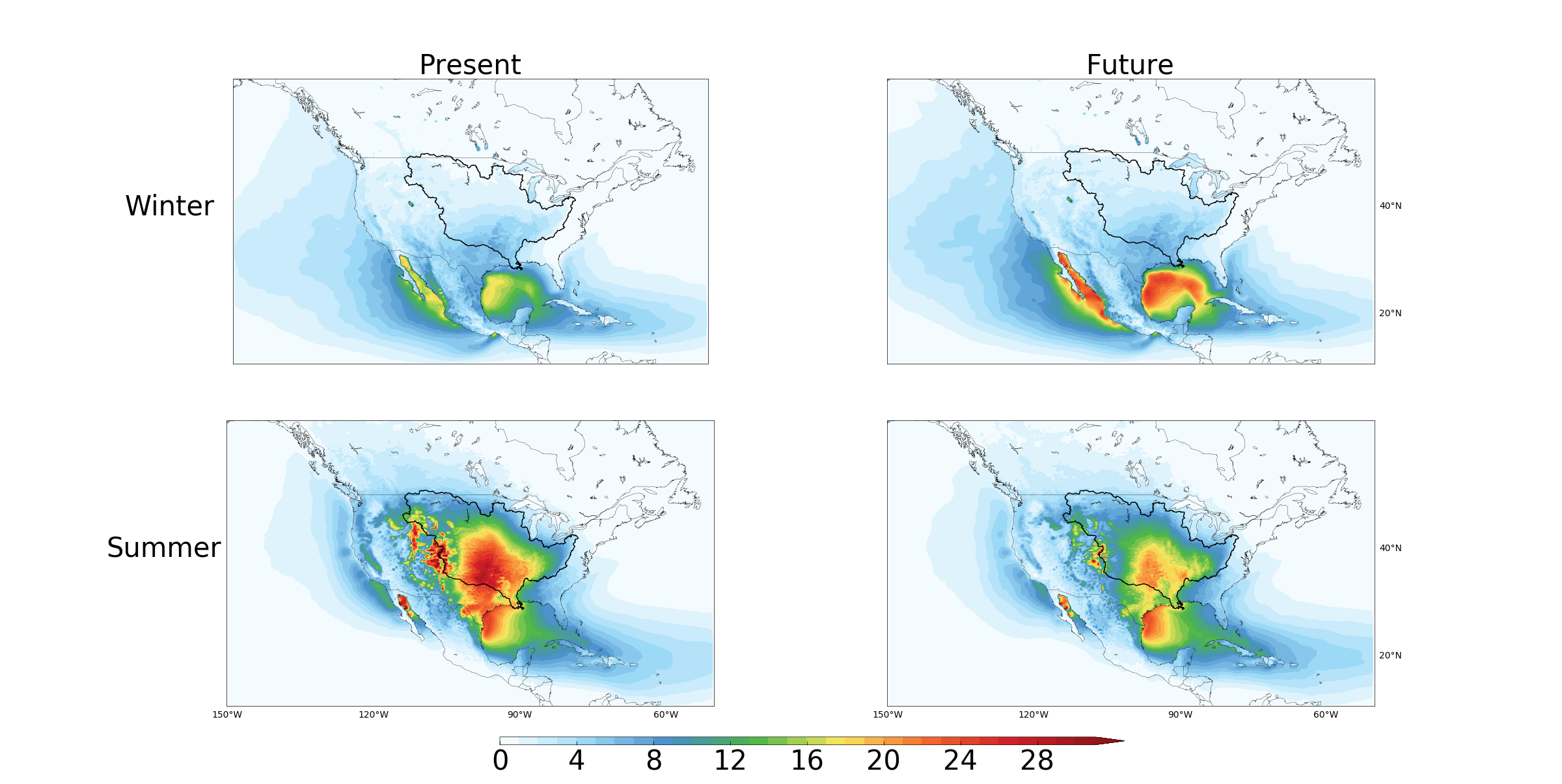 P = 55.4
P = 72.3
Imme Benedict, EGU 2019
13
mm/month
[Speaker Notes: Start new region from zero again]
Absolute moisture sources Mississippi basinSeasons - Present vs. future climate
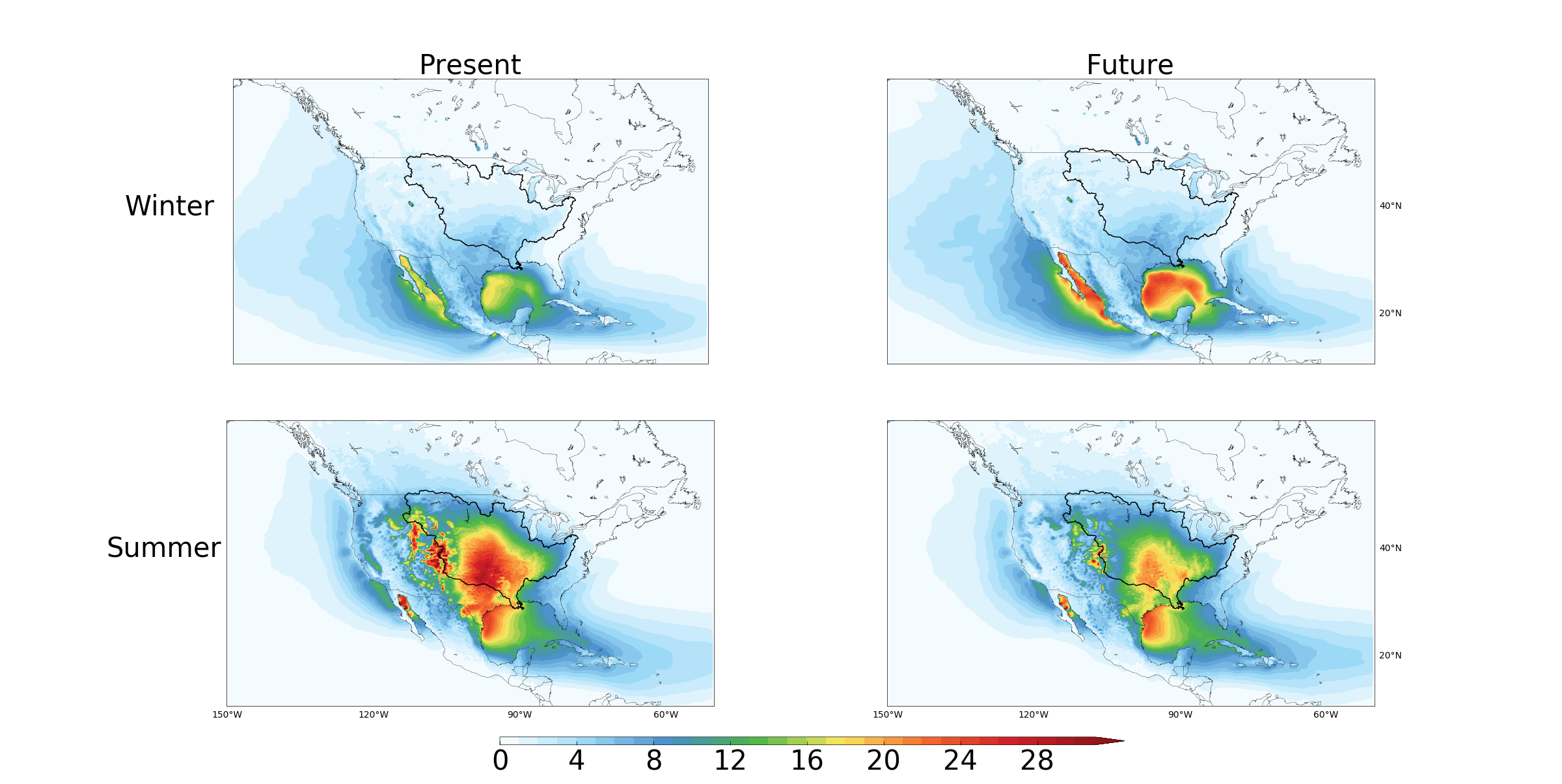 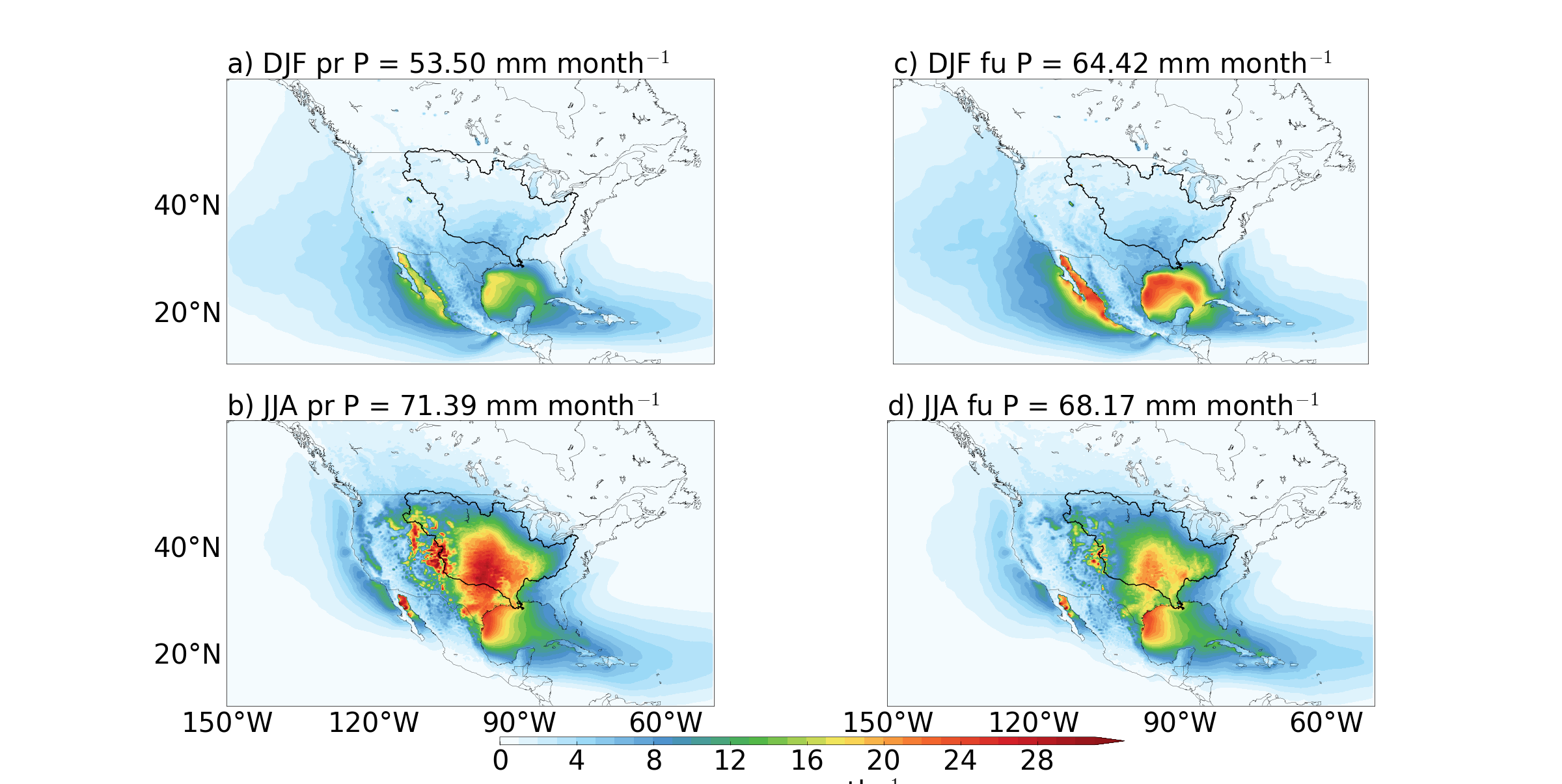 P = 55.4
P = 66.5
Winter: Increase of moisture source over the Gulf of Mexico 

Summer: Decrease of moisture source over land
P = 72.3
P = 68.8
Imme Benedict, EGU 2019
14
mm/month
[Speaker Notes: Start new region from zero again]
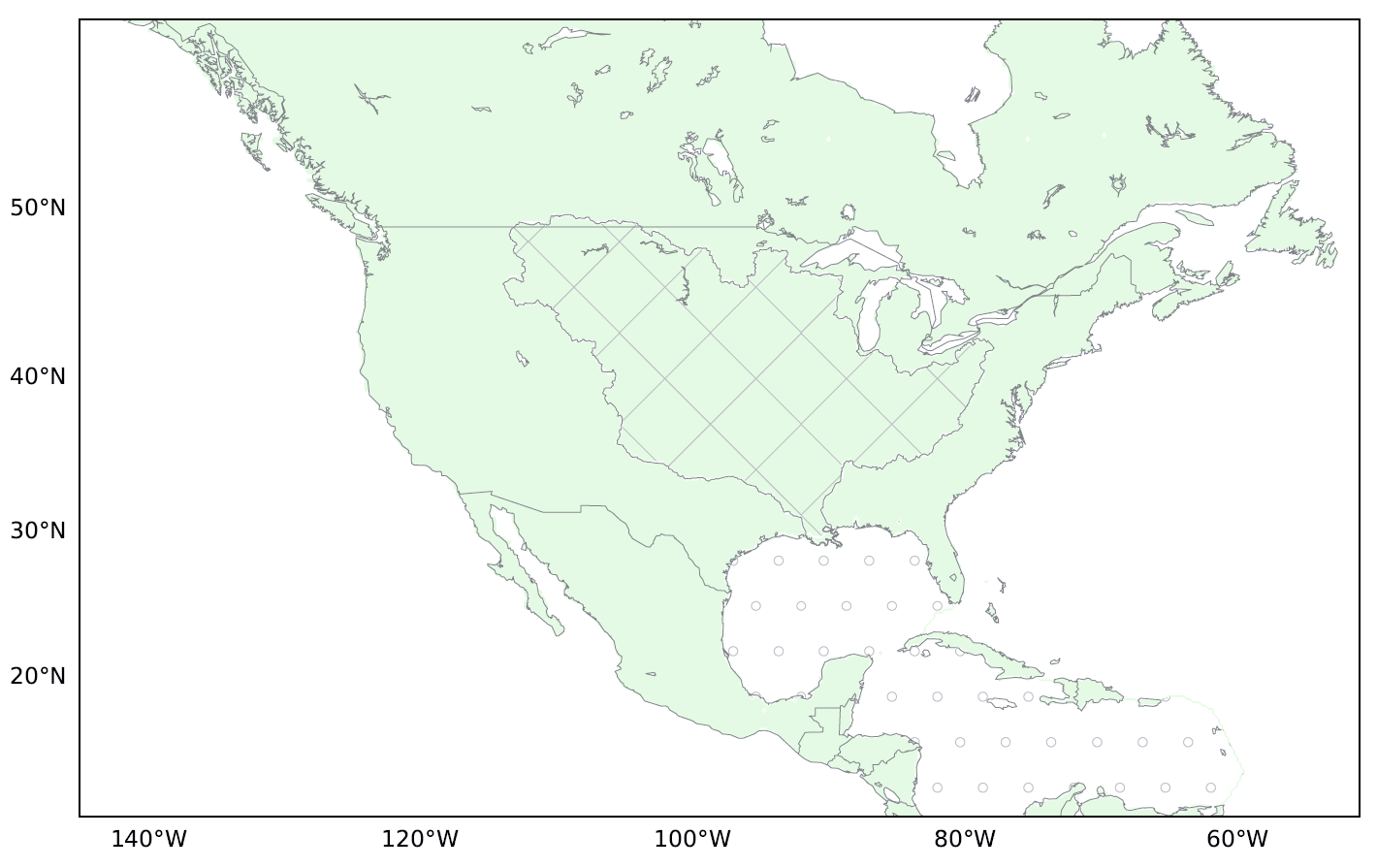 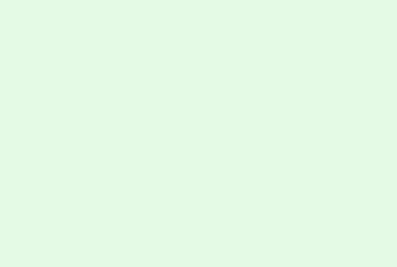 Relative moisture sources Mississippi basinYearly averaged
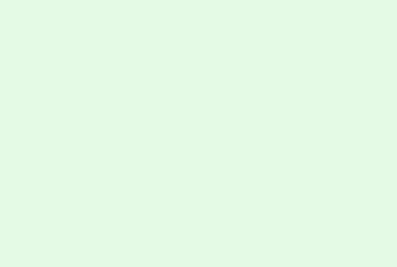 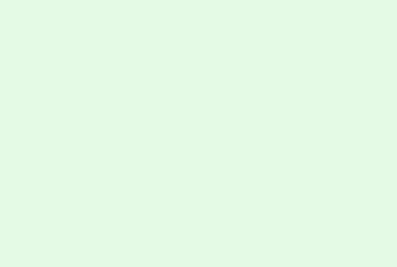 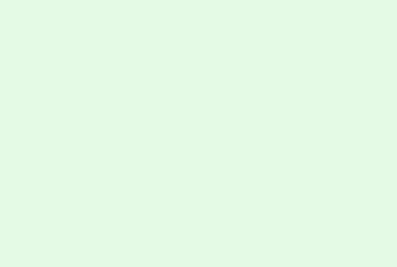 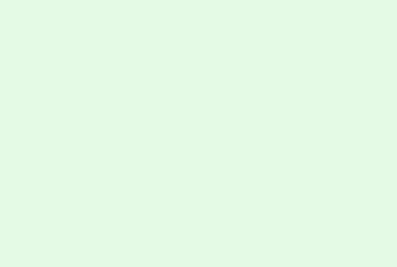 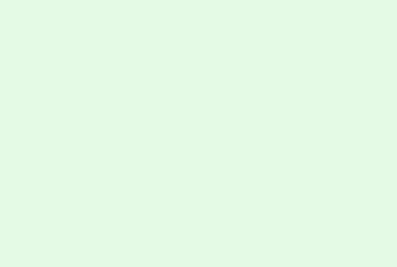 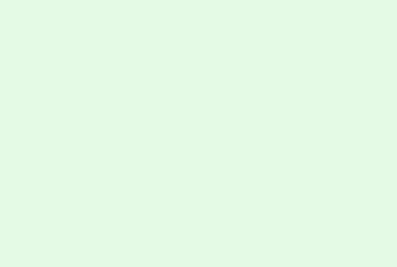 Mississippi
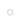 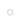 Pacific
Atlantic
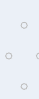 Continental
Caribbean
Imme Benedict, EGU 2019
15
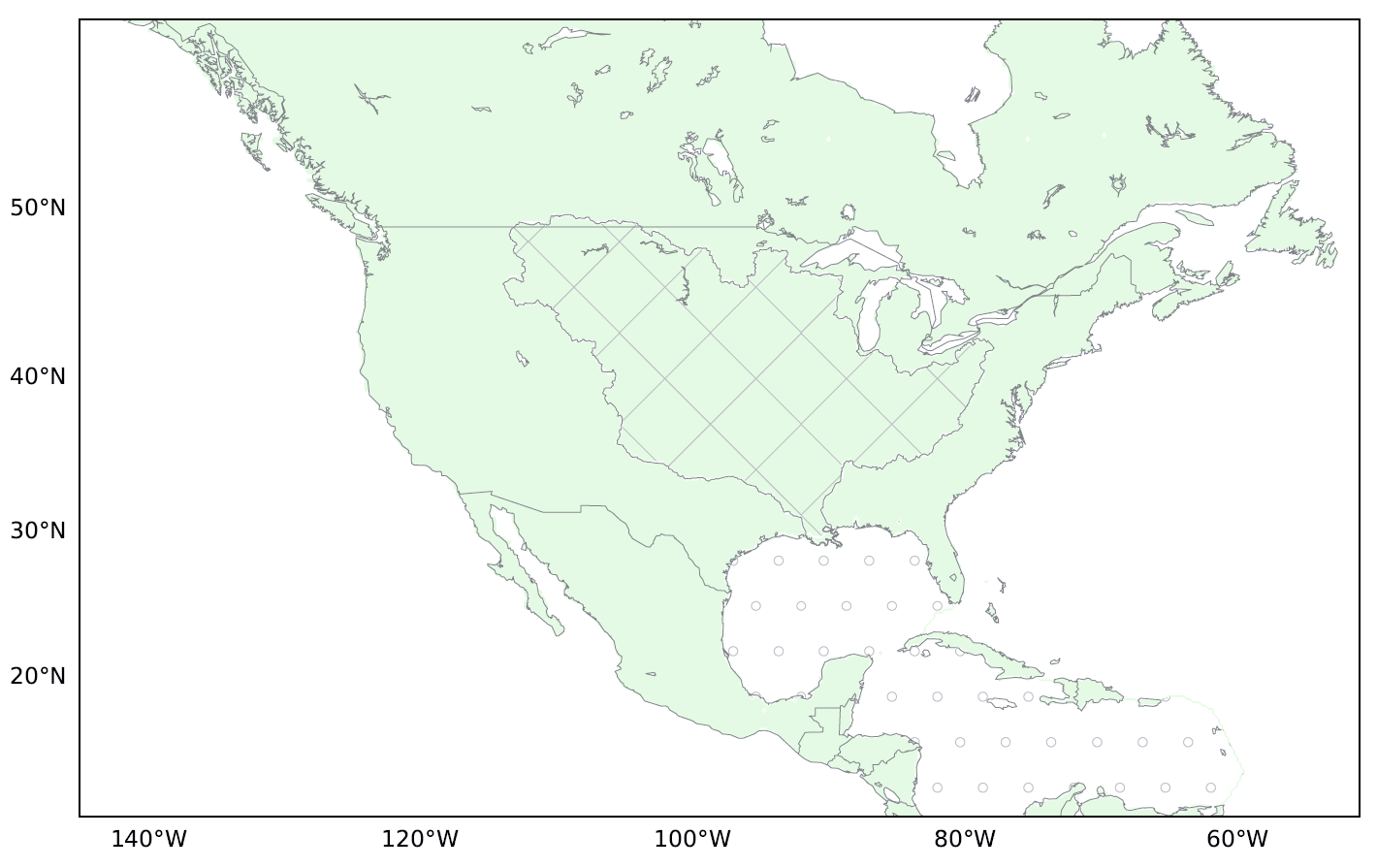 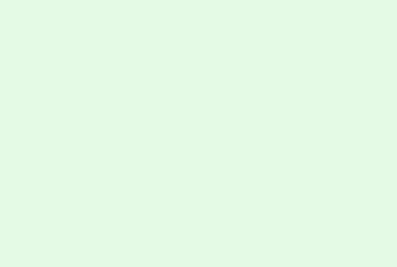 Relative moisture sources Mississippi basinYearly averaged
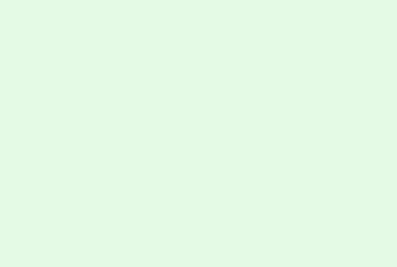 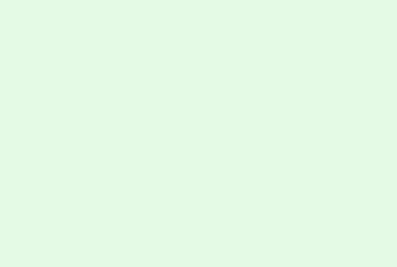 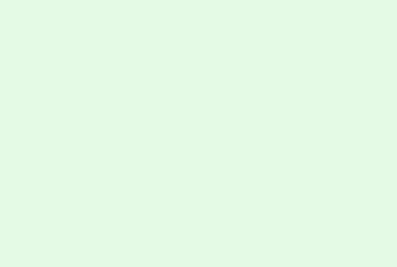 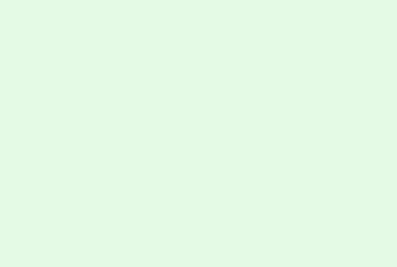 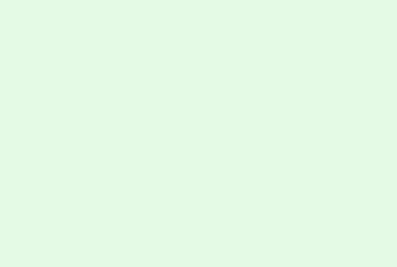 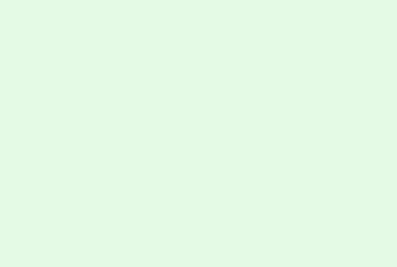 Mississippi
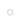 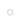 Pacific
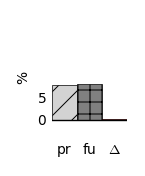 Atlantic
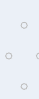 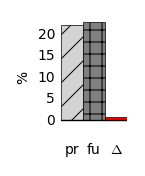 Continental
Caribbean
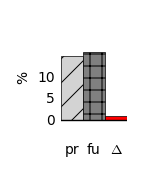 Imme Benedict, EGU 2019
16
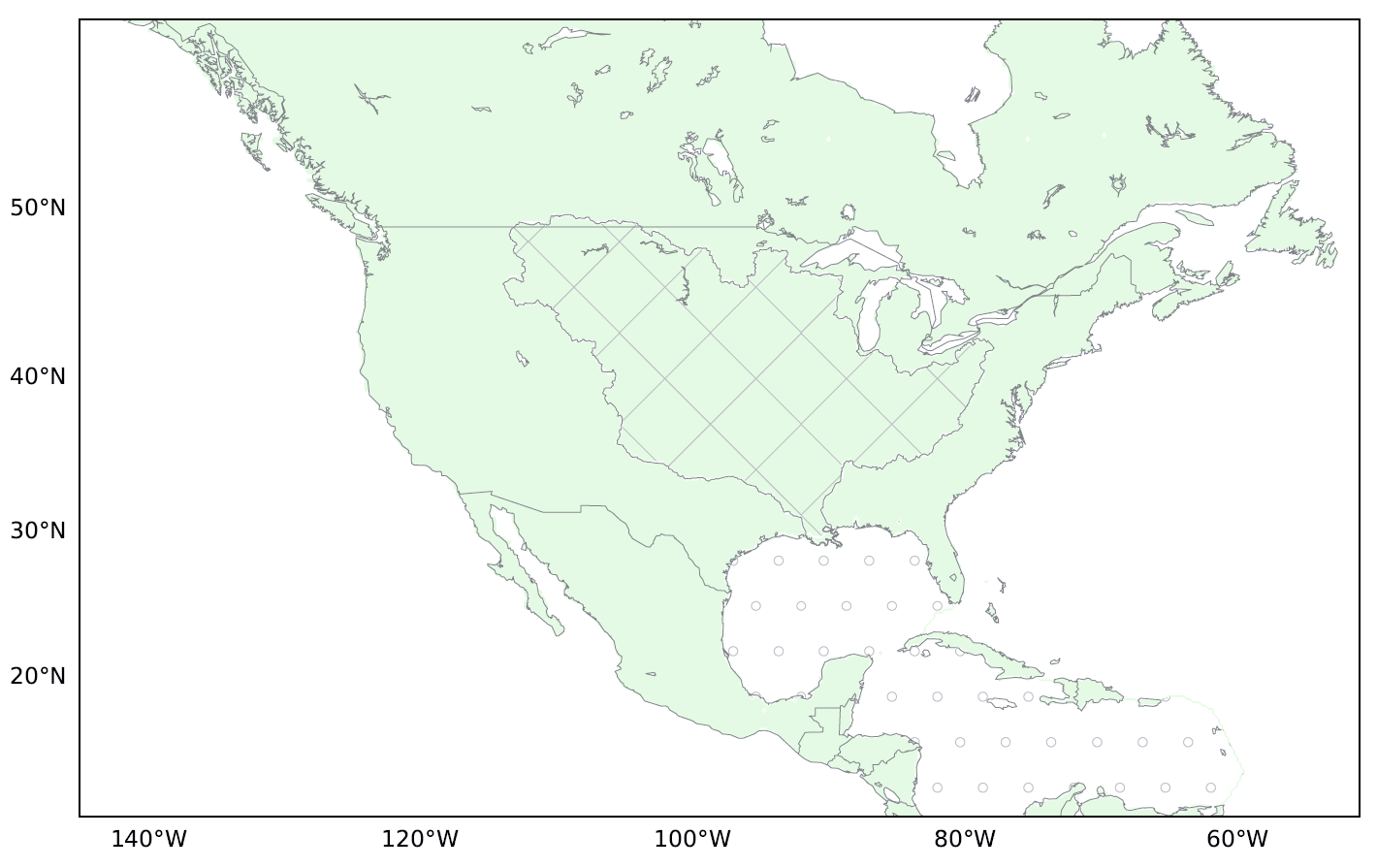 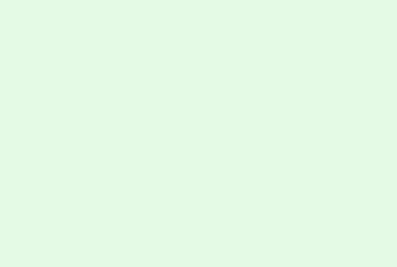 Relative moisture sources Mississippi basinYearly averaged
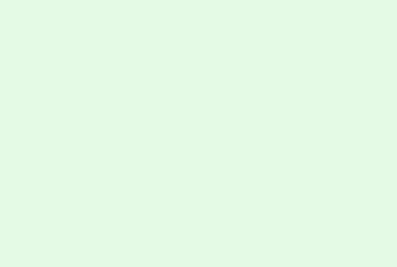 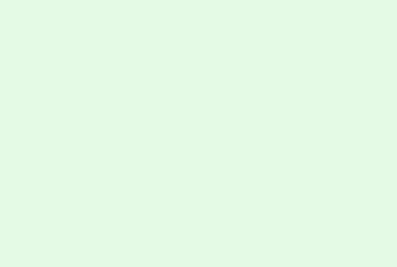 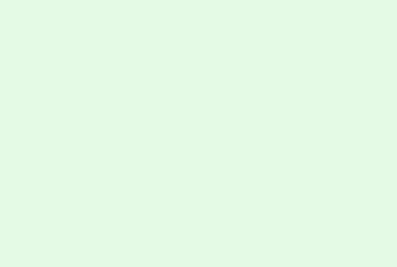 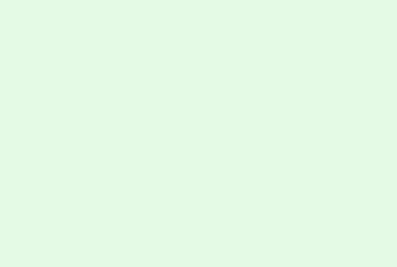 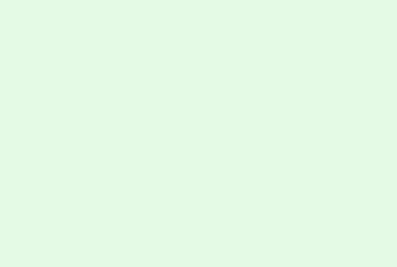 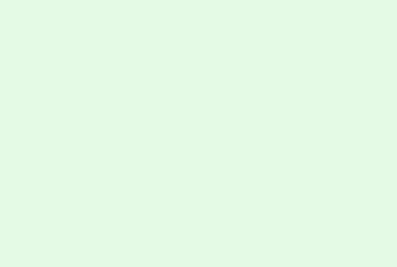 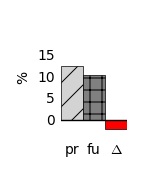 Mississippi
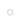 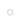 Pacific
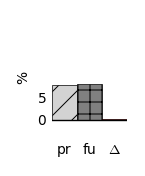 Atlantic
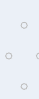 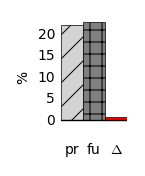 Continental
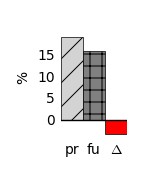 Caribbean
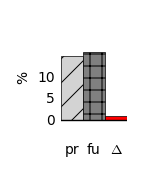 Imme Benedict, EGU 2019
17
Regional recycling decreases in summer in future climate
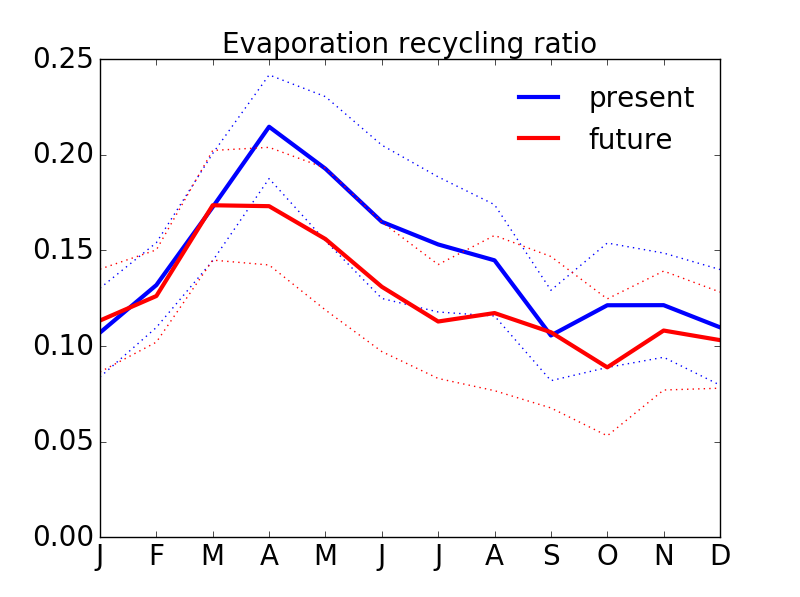 Evaporation
Recycling ratio
Imme Benedict, EGU 2019
18
How will climate change affect the moisture source regions of the Mississippi?
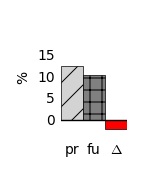 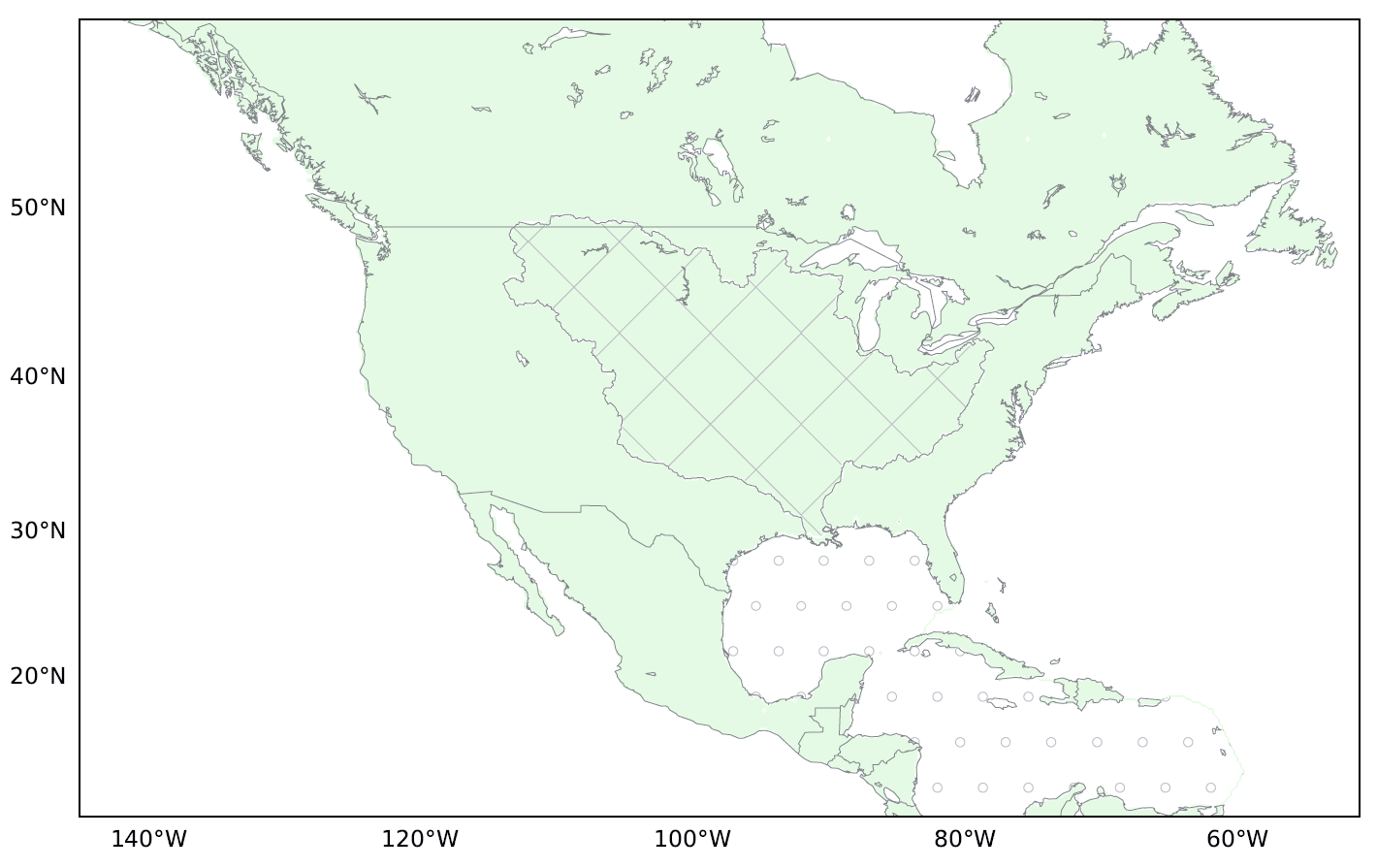 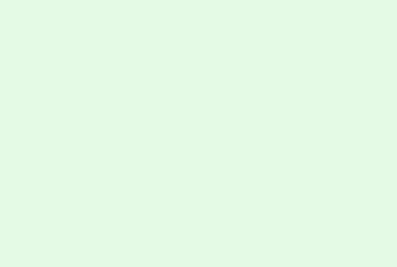 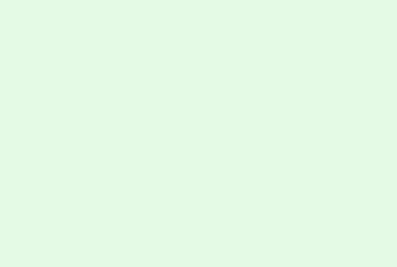 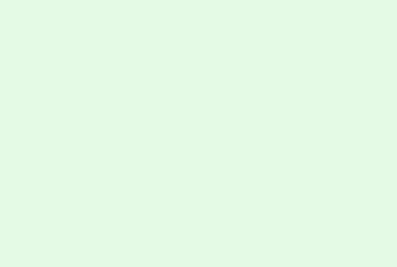 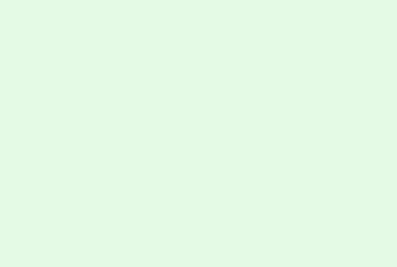 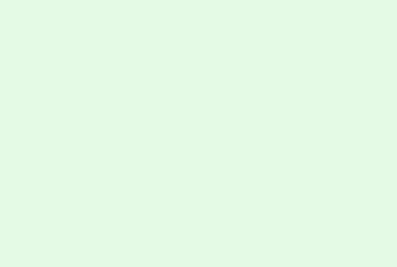 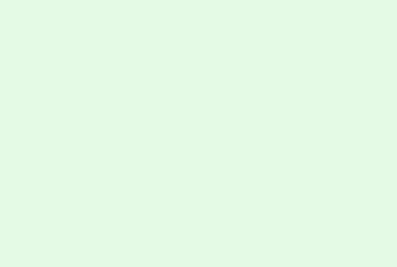 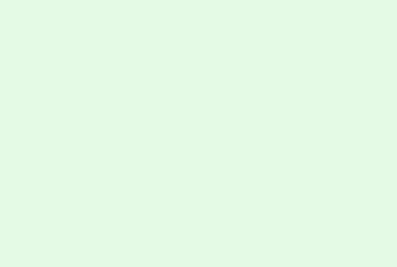 Mississippi
Pacific
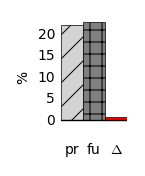 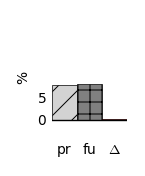 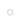 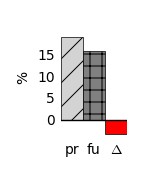 Atlantic
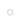 Continental
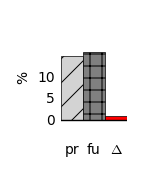 Caribbean
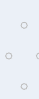 Mississippi’s moisture sources shift from land to ocean in a future climate
imme.benedict@wur.nl
Model validation: P and E over the Mississippi basin in EC-Earth and CMIP5 models
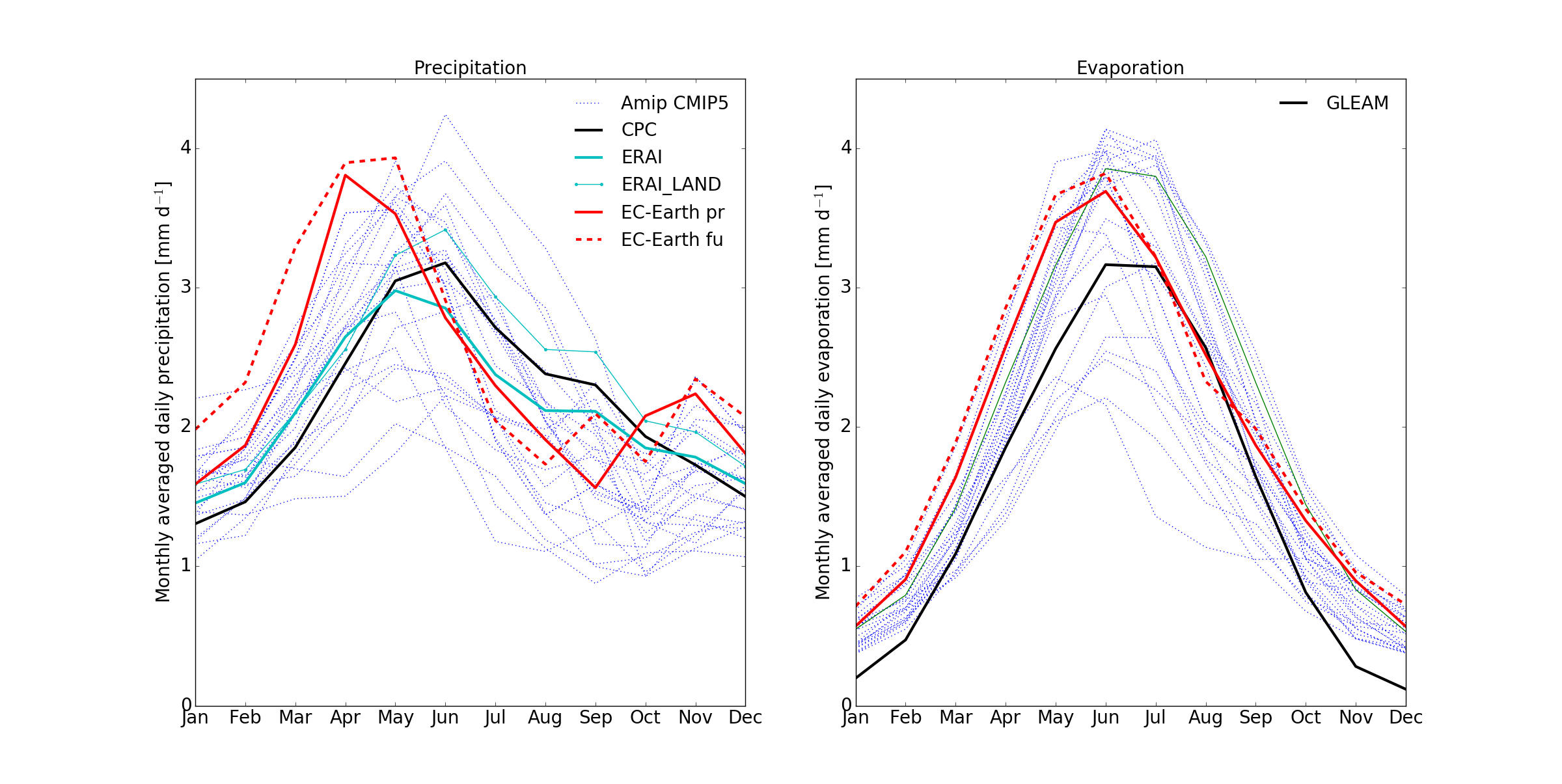 Present simulated evaporation and precipitation from EC-Earth falls within the variability of CMIP5
P
E
Imme Benedict, EGU 2019
20
[Speaker Notes: Kies tussen deze of de volgende]
Spatial change of E and P towards future
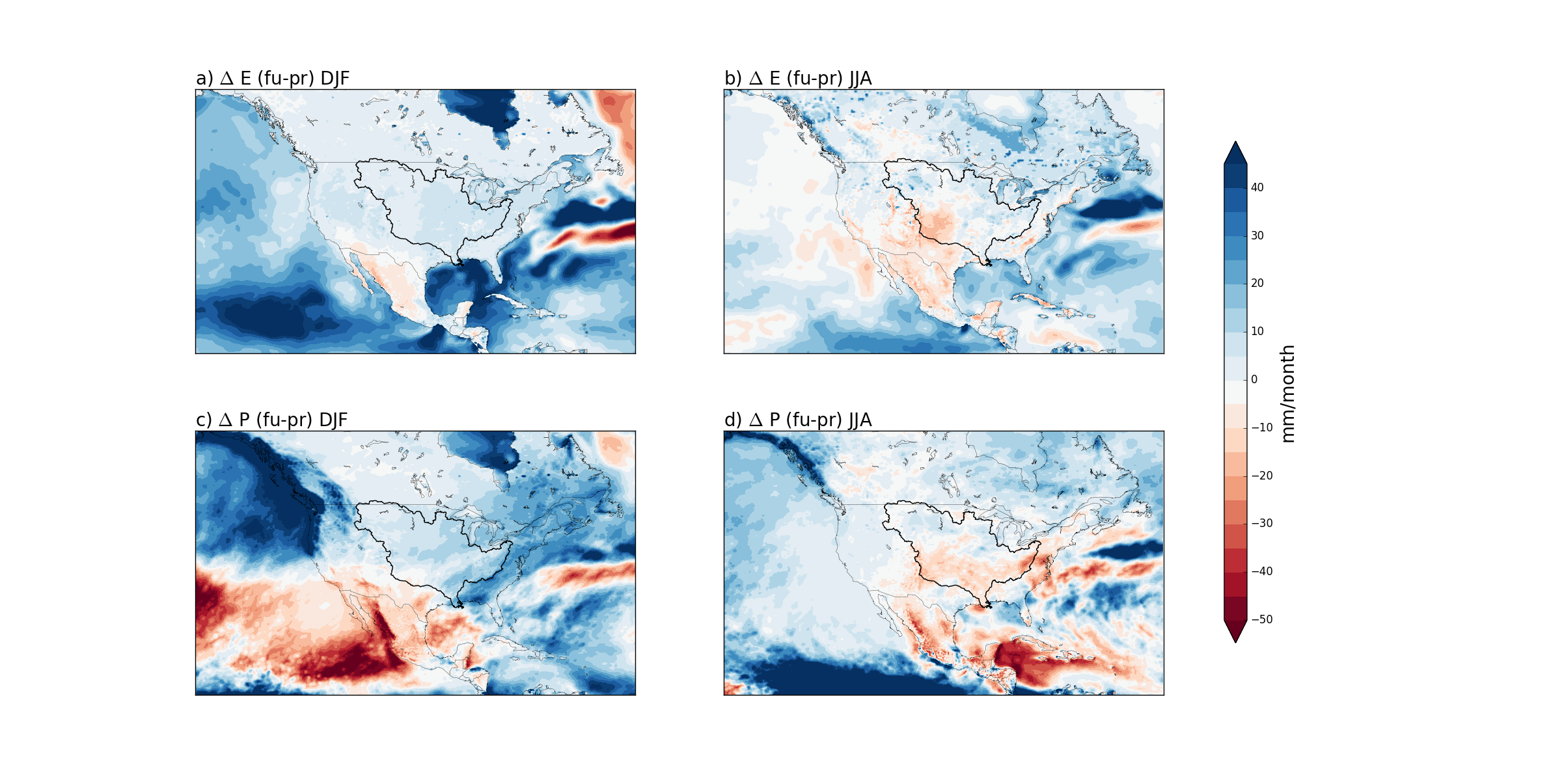 More evaporation over the oceans in winter

Drying of SouthWestern North America in future (as found by Seager et al.)
ΔE
summer
winter
Mississippi basin; more precipitation in winter and less in summer
ΔP
Imme Benedict, EGU 2019
21